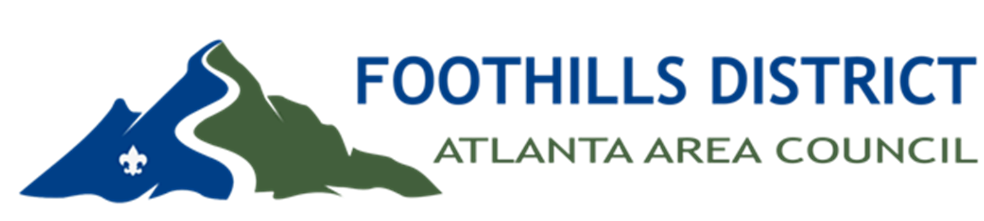 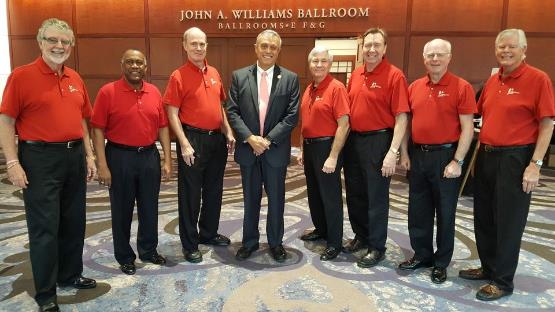 Opening music provided by Mt. Bethel Kingsmen. Many thanks for sharing your talents.
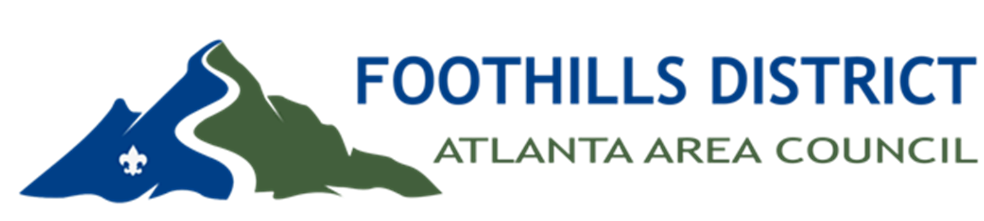 Annual Banquet
“We go overboard for Scouting”
February 2, 2024
Holy Family Catholic Church
Opening Flag CeremonyT2019(G)
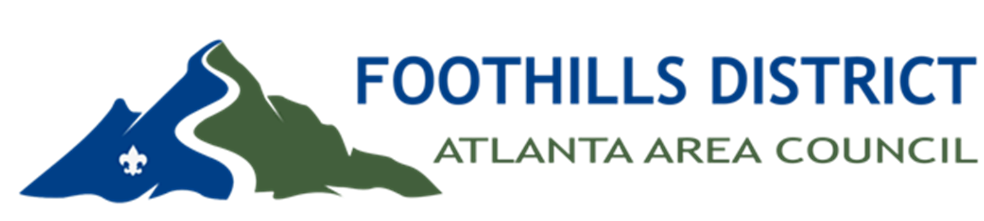 ““We go overboard for Scouting”
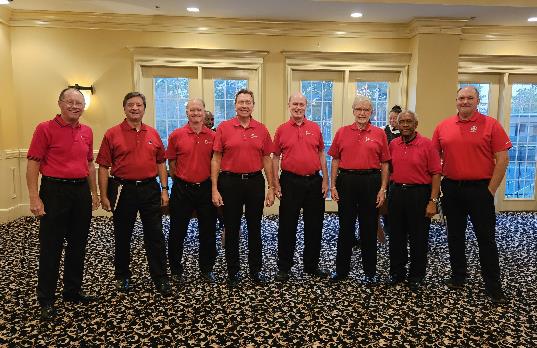 A Scout is Reverent
 Rev. Charlie Marus
Cobb Kingsmen
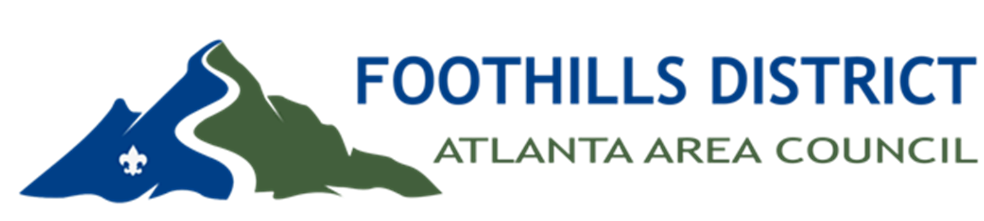 ““We go overboard for Scouting”
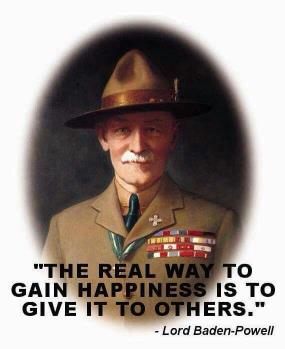 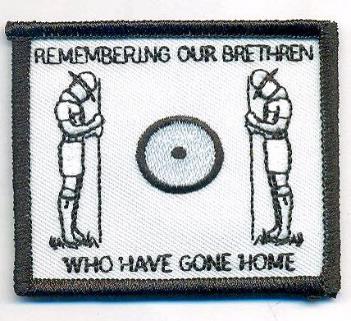 A moment of silence to remember Foothills Scouters who have reached the end of the trail.
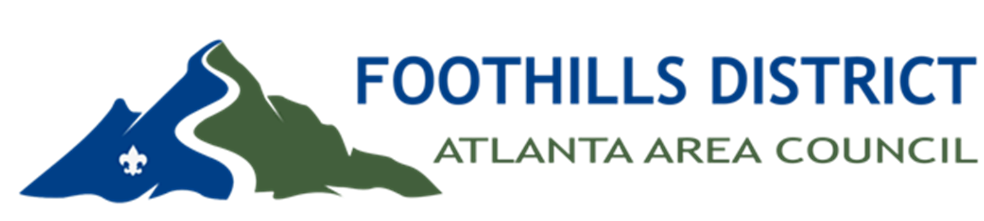 ““We go overboard for Scouting”
Welcome from the Foothills District Key 3 (4)
Overview and Summary
Married to Shelley with 4 children. 2 sons earned Eagle recognition. Foothills (Colossal Cobb) Eagle Scout class of 1974. Recently started Cub Pack 675 with Emma as a Tiger.
Roles - Current
Commissioner - Assistant Council Commissioner Service Area 4, Unit Commissioner – Silver Comet
COR – T675B, T675G, P675
Atlanta Area Council - Chancellor College of Commissioner Science 2024, University of Scouting Staff, Council Charter Partner Advisory Committee
Merit Badge Counselor

Roles - Past
252 (Pack. Troop, Crew) – Den Leader, Cubmaster, Committee Chair (Troop, Crew), COR
Commissioner – Unit Commissioner, Assistant District Commissioner, District Commissioner
District Committee - Member at Large serving in various roles.

Training and Honors
Wood Badge - Eagle – 92-71
District Award of Merit
Silver Beaver Award
Certified Angling Instructor (CAI)
Doctorate of Commissioner Science, Award of Excellence in Unit Service, Certificate of Commendation
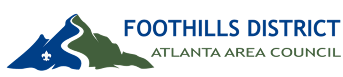 Banquet HonoreeScott Hawley
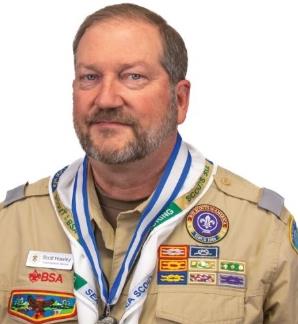 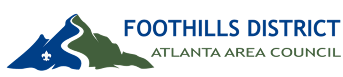 Ken was born in Roanoke, VA.  Raised in Virginia, Ohio and North Carolina. Shirley was born and raised in Durham, NC.

Education:
Ken has BS in Aerospace Engineering from N. C. State University, MS in Mechanical Engineering from the University of Missouri, MS in Industrial Management from Georgia Tech, and post graduate certificates in aircraft design from the University of Kansas

Shirley attended Campbell College majoring in Accounting and Kennesaw State University in Music Education

Work:
After college Ken worked at McDonnell Douglas Aircraft in St. Louis for about five years primarily working on the F-4 and Harrier aircraft.  He then moved to Marietta to work for Lockheed Martin Aeronautical Systems initially working on flight control systems on their aircraft.  He transferred to work in simulation software design.  After 40 years he retired as a department manager in the Simulation and Systems Integration Laboratories.

After college Shirley worked for Coca Cola Bottling Company first in Durham then in St. Louis in their accounting offices.  She worked as an organist at various churches.  She started her own business teaching piano and organ.  She followed that working basically as a contractor doing accounting, especially payrolls, for various businesses.

Family:
Ken and Shirley have been married for 54 years living in St. Louis for five years before moving to Georgia in 1974.  They have a son, Stuart, daughter-in-law, Jennifer, and three grandchildren, Bryce, McKenna and Addison.  Stuart is Scout Executive for the Central North Carolina Council BSA.  Jennifer is a kindergarten teacher.  Bryce and McKenna are twins in their last semester of college.  Addison has just graduated high school a semester early.
Jim VaughnLifetime Achievement Award
Ken and Shirley Williams
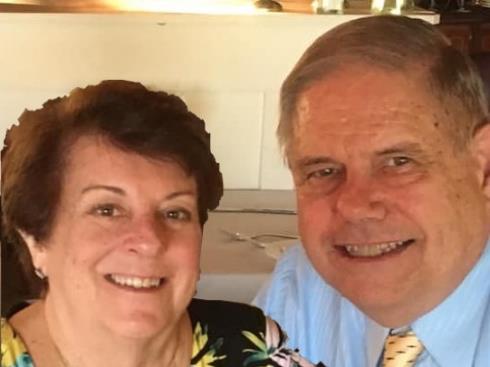 Instilling the values of the Scout Oath and Law into every Scout’s life.
COUNCIL LEVEL -  Atlanta Area Council
Scout Show Committee
Council Advancement Committee Member
CCS Faculty –
Instructor
Dean of Bachelor Program
Dean of Continuing Education Program
Dean of Masters Program
Assistant to Dean of the College
Assistant Dean of Doctorate Program

NATIONAL LEVEL -
      National staff at the Scout Summitt Center for 2017 National Jamboree
      Advancement Training at Philmont Training Center

HONORS and AWARDS:
Colossal Cobb District Banquet Honoree in 2000
God and Country
Cub Scout Leader Basic Training (October 15, 1983)
Scouter's Training Award (October 12, 1988)
Scouter's Key
Commissioner Fast Start Training (July 31, 1990)
District Award of Merit (May 15, 1993)
Commissioner Arrowhead (November 4, 1992)
Distinguished Commissioner as an ADC 
Commissioner Key
Silver Beaver awarded Feb. 16, 1997
Bachelor of Commissioner Science in 1990
Master of Commissioner Science in 1991
Doctor of Commissioner Science in 1994
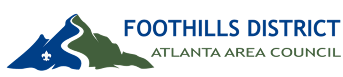 CURRENT POSITION(S) HELD:
      District Commissioner Staff since 1987
      Member at Large District Committee since 1986

HIGHEST RANK ACHIEVED AS A YOUTH: Life Scout

PRIOR POSITIONS HELD:
UNIT - 
Cubmaster (Pack 751 - 1982 -1983). 
ASM  (Troop 75 1983 - 1986) 
Scoutmaster (Troop 75   1986 - 1989)
Troop Committee Chairman (Troop 75 1989 - ?)
COR (Troop 75)
Troop Committee Member (Troop 75)
Explorer Post Assistant Advisor
Explorer Post Committee
DISTRICT -  (Colossal Cobb and Foothills)
Commissioner Service
Unit Commissioner
 Assistant District Commissioner
 Roundtable Staff
Commissioner College Instructor/Staff
New Unit Commissioner (Yoda)
District Committee Member
Training, Advancement (Merit Badge Counselor Coordinator, Eagle Board of Review Coordinator), Health & Safety, Scout Expo, District Banquet, Membership, NOMCOM Chair 1997, Finance (FOS presenter). District Camporee Host Unit SM,          Webelos Woods Coordinator
Jim VaughnLifetime Achievement Award
Ken and Shirley Williams
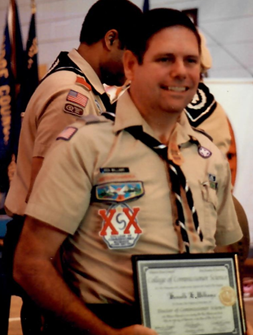 Instilling the values of the Scout Oath and Law into every Scout’s life.
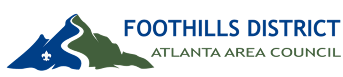 CURRENT POSITION(S) HELD:
Commissioner Staff since 1986
MAL District Committee since 1987

PRIOR POSITIONS HELD:
UNIT LEVEL – 
Pack Committee Member (Pack 751 1981-1982)
Troop Committee Member (Troop 75 1983 - ?)
Explorer Post Assistant Advisor
Explorer Post Member of Committee

DISTRICT LEVEL - (Collossal Cobb and Foothills)
Commissioner Service -
         Unit Commissioner
         Assistant District Commissioner
         Roundtable Staff
         Annual Commissioner Conference Trainer
District Committee Member - 
         Vice Chairman of the District Committee
         Training Committee
         Advancement Committee
         Health & Safety Committee
         Scout Expo Committee
         District Banquet Committee
         Membership Committee
Merit Badge Counselor
COUNCIL LEVEL -  (Atlanta Area Council)
Scout Show Committee
Commissioner College Faculty -
Instructor
Dean of Bachelor Program
Dean of Continuing Education Program
Dean of Masters Program
Assistant Dean of Doctorate Program

NATIONAL LEVEL –
Train the Trainer Course at Philmont Training Center

HONORS and AWARDS:
Commissioner Fast Start Training (July 31, 1990)
Scouter's Training Award (January 6, 1993)
Scouter's Key
District Award of Merit (May 13,1995)
Commissioner Arrowhead
Distinguished Commissioner as an Unit Commissioner
Commissioner Key
Bachelor of Commissioner Science in 1990
Master of Commissioner Science in 1991
Doctor of Commissioner Science in 1994
Colossal Cobb District Banquet Honoree in 1999
Foothills District Good Egg Award 2002
Jim VaughnLifetime Achievement Award
Ken and Shirley Williams
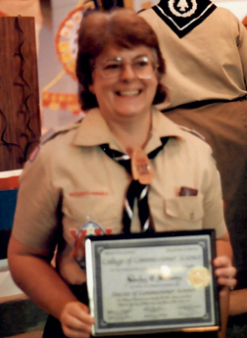 Instilling the values of the Scout Oath and Law into every Scout’s life.
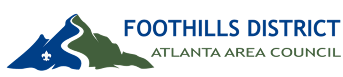 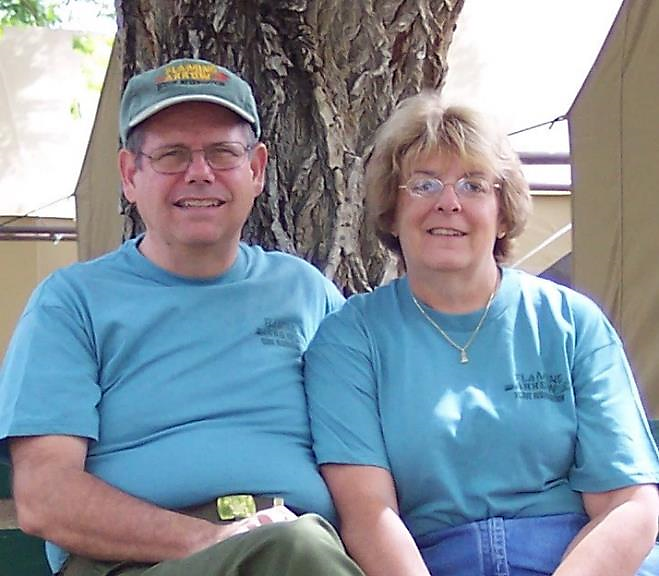 Jim VaughnLifetime Achievement Award
Ken
and
Shirley
Williams
Instilling the values of the Scout Oath and Law into every Scout’s life.
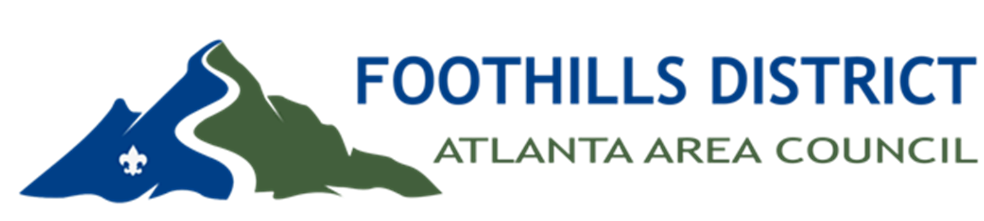 Congratulations 
Troop 204
100th Eagle Scout
Presented by
Nathan Ray
District Executive
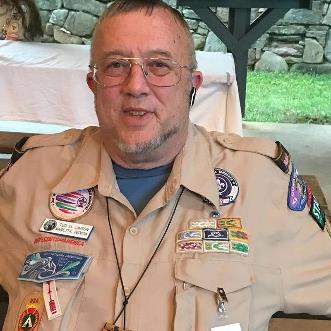 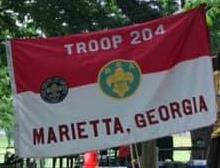 The Silver Beaver Award is the council-level distinguished service award of the Boy Scouts of America. 
Upon nomination by their local Scout council and with the approval of the National Court of Honor, recipients of this award are registered adult leaders who have made an impact on the lives of youth through service given to the council. 
The Silver Beaver is an award given to those who implement the Scouting program and perform community service through hard work, self-sacrifice, dedication, and many years of service. 
It is given to those who do not seek it.
Silver Beaver
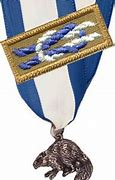 Whitney M. Young, Jr.Service Award – AAC 2023
The Whitney M. Young Jr. Service Award recognizes outstanding service by an adult or an organization for demonstrated involvement in the development and implementation of Scouting opportunities for youth from rural or low-income urban backgrounds. 
The nominee has made a significant contribution while acting as an advocate for rural or low-income urban youth, encouraging outreach to improve their conditions, and sensitizing Scouting’s and America’s leadership to these conditions, or other administrative support necessary to make Scouting effective in rural or low-income urban communities. 
The Whitney M. Young Jr. Service Award is presented to people at all levels of the organization (executive board, district Scouters, unit personnel) and to people of all races and income levels.
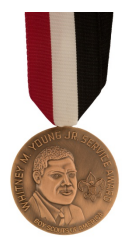 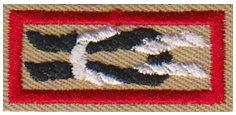 Dale Hajost
Advanced TrainingOverviewEvery Scout deserves a Trained Leader
Wood Badge
National Youth Leadership Training
Powder Horn
Position Specific
Other?
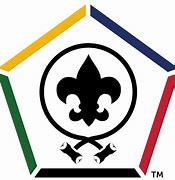 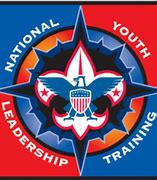 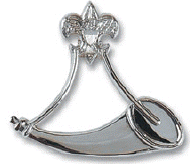 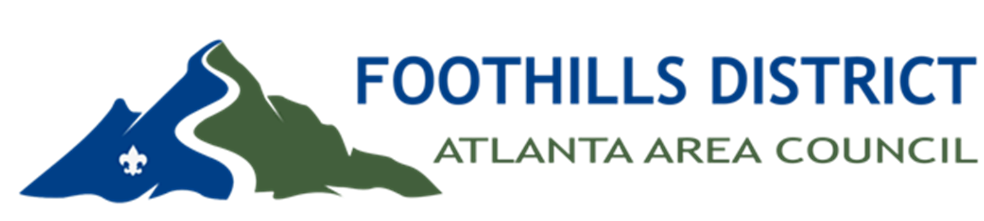 ““We go overboard for Scouting”
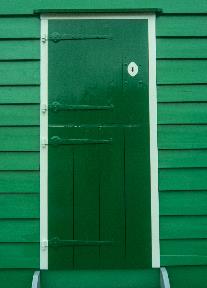 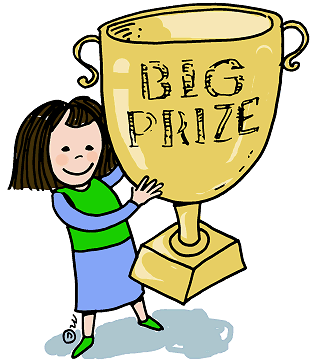 Mike Lotz
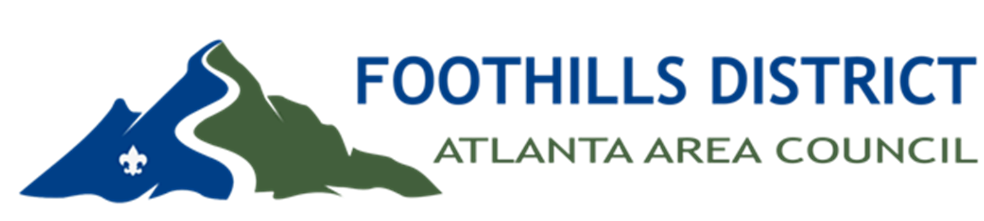 “We go overboard for Scouting”
Recognition of Professionals and Special Guests
Larry Labbe
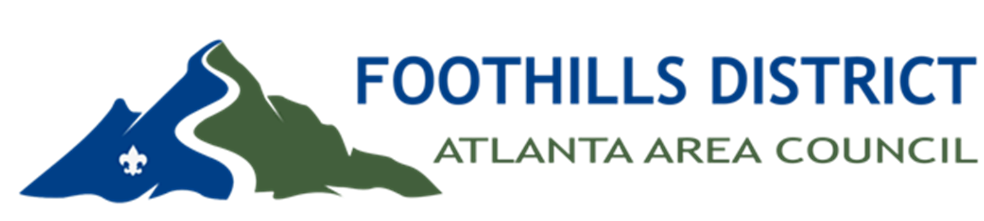 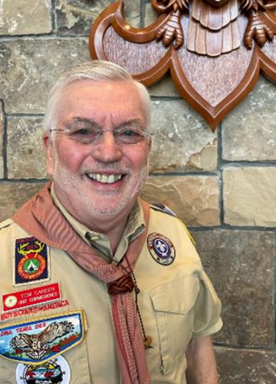 “We go overboard for Scouting”
Commissioner Recognition
Tom Carden
District Commissioner
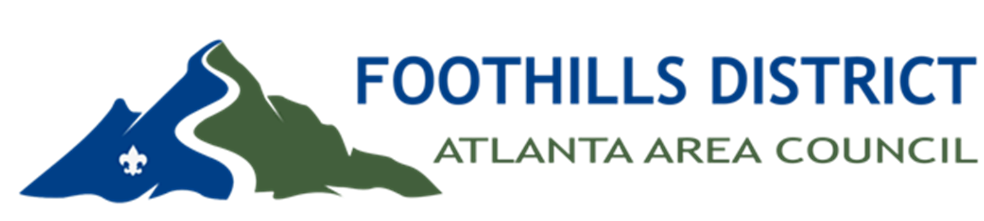 “We go overboard for Scouting”
State of the Council
Jason Volz
Atlanta Area Council
Chief Operating Officer
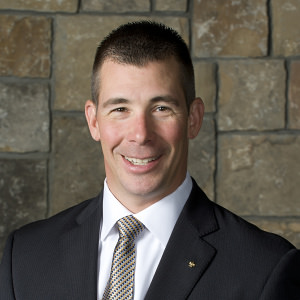 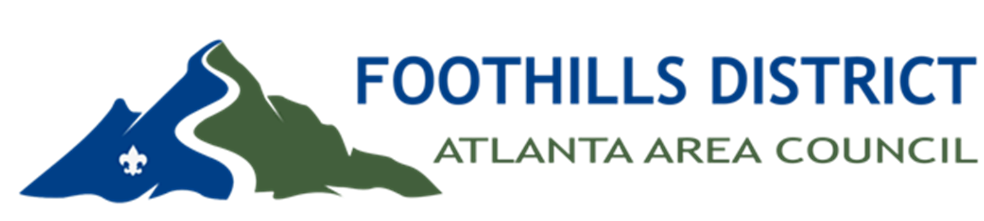 “We go overboard for Scouting”
State of the District
Lee Miller
Foothills District Chair
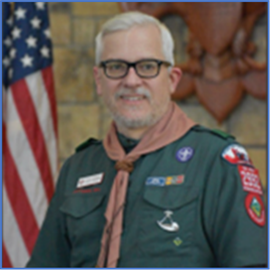 2023Recipients
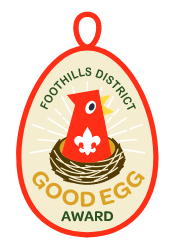 2023Recipients
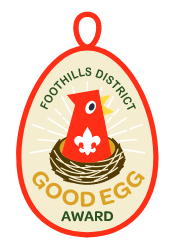 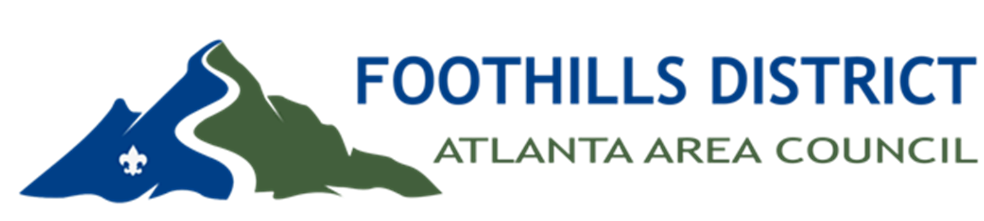 “We go overboard for Scouting”
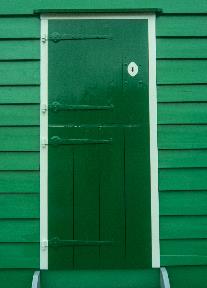 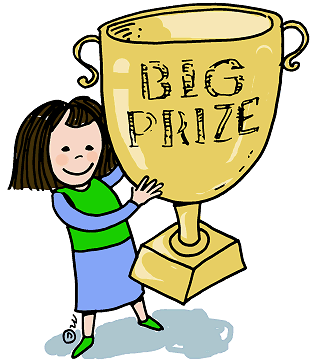 Mike Lotz
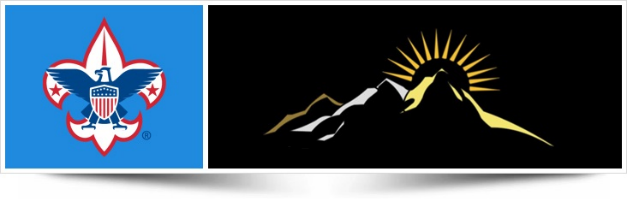 Scouting's Journey to Excellence
District Honor Roll a.k.a. The Chicken Pin
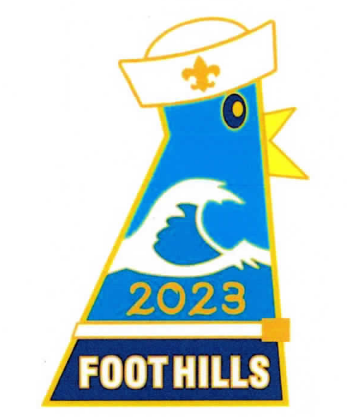 GENERAL INFORMATION
The District Award of Merit is a council award presented by districts in the same manner that the Silver Beaver is a national award presented by councils. The award is available to Scouters who render service of an outstanding nature at the district level. The award is made available annually on the basis of 1 for each 25 traditional units or fraction thereof.
REQUIREMENTS
1. A nominee must be a registered Scouter.
2. A nominee must have rendered noteworthy service to youth in Scouting, outside Scouting, or both. 
3. Consideration must be given to the nominee’s Scouting position and the corresponding opportunity to render outstanding service beyond the expectations of that Scouting position.
4. The nominee’s attitude toward and cooperation with the district and/or council is to be taken into consideration.
5. Nominations cannot be considered for posthumous awards.
District Award of MeritPresented byHilary Thornton
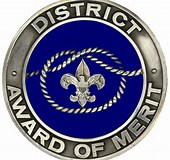 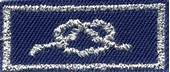 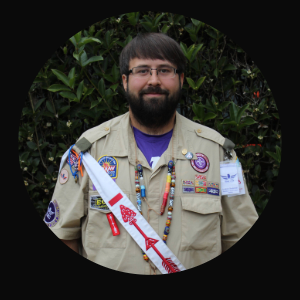 Council/Lodge Level:
Lodge Media & Publications Adviser 2020-2022
Lodge Assistant Webmaster 2019-Present
Lodge Master Adviser 2024-Present
Venturing Officers Association Advisor 2024-Present

District/Chapter Level:
Kennesaw Chapter Adviser 2016-Present  • Kennesaw Chapter Webmaster 2016-Present  • Foothills District Webmaster 2017-2022  and Communications Chair 2017-2022

Unit Level:
Troop 75 Assistant Scoutmaster, Equipment Coordinator 2012-2018
Troop 2319-B Assistant Scoutmaster 2018-2021, Equipment Coordinator 2018-2023, Webmaster
Troop 2319-G Assistant Scoutmaster, Equipment Coordinator, Webmaster  2022- Present
Crew 2319 Adviser, Webmaster 2020-Present

Training:
IOLS • NYLT • Short Term Camp Admin • Catholic Religious Emblem Counselor • Merit Badge Counselor  • Assistant Scoutmaster Position Specific • Committee Member  • YPT

Other:
OA Vigil Honor Recipient 2021
Eagle Scout 2012
Bronze Pelican Recipient 2016
Foothills District Good Egg Recipient 2019
Troop 2319-B Good Egg 2020, Troop 2319-G Good Egg Recipient 2022
Lead Troop 2319-B to achieving OA Unit of Excellence 2019-2022
Lead Crew 2319 to achieving OA Unit of Excellence 2020-2022
Catholic Religious Emblem Counselor 2013-2019
Trailblazer Adventure Camp Commissioner 2017-2022
Very instrumental in  growing and strengthening Kennesaw Chapter
Andrew Budzinski
District Award of Merit
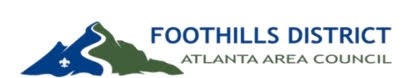 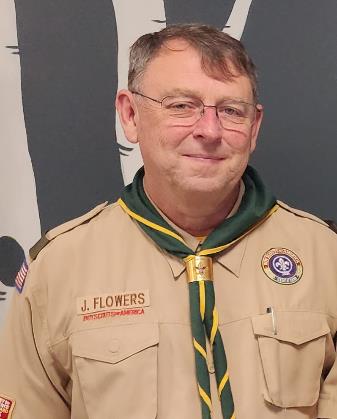 Scouting Roles
Current
Unit
Assistant Scoutmaster – Troop 1011
Foothills District Committee
Eagle Advancement Chair
Member at Large
Merit Badge Counselor
 
Past
Scoutmaster – Troop 1011
December 2016 – September 2023
Jim Flowers
District Award of Merit
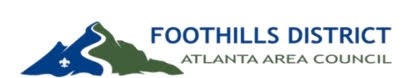 Current Scouting Roles
Foothills Assistant Roundtable Commissioner – District Webmaster
Troop 277 – Committee Chair

Past Scouting Role
District Member-at-Large – Camp Card Chair 2X
Troop 277 – ASM, Committee Member
Pack 277 – Committee Chair

Training, Awards, and Honors
Good Egg recipientFirst recipient of the Fun Key Chicken award
First Aid/CPR/AED Trained
OA Member

Personal
Active member of the Factory Church, Woodstock, GA
Serve the community by serving food to the homeless in Atlanta
Volunteer Truck driver for Food Pantry – Forever Fed Husband for 27 years to wife Vilma (Girl Scouts)
Dad to college bound daughter Olivia 
Dad to son Joseph (Joey) - Life Troop 277
26 years System Engineer at Warner Brothers Discovery (Turner Broadcasting)
Enjoys spending free time watching football and basketball.
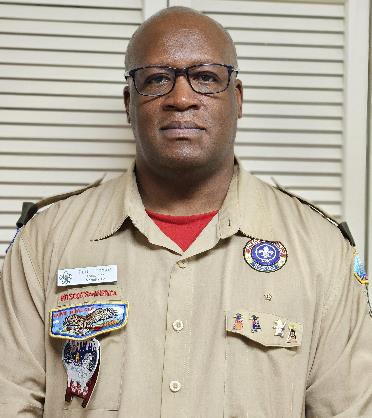 Paul Thomas
District Award of Merit
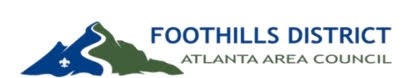 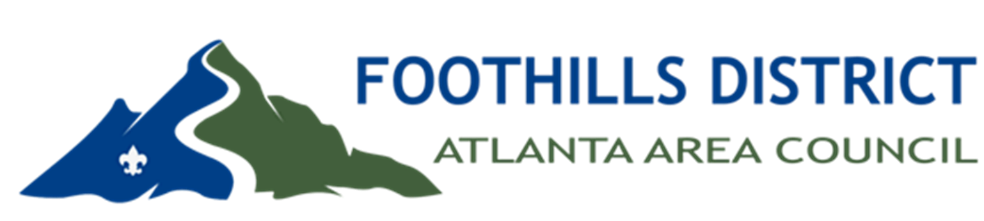 Britta’s 
Bon Voyage!
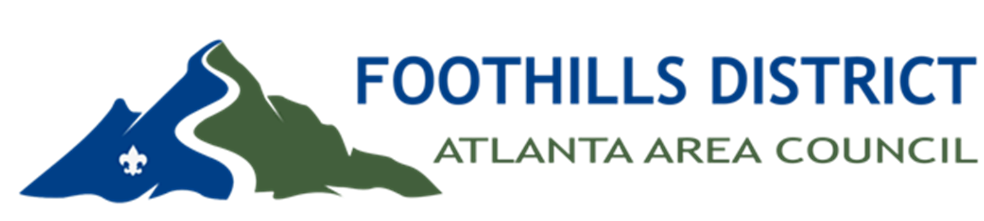 “We go overboard for Scouting”
2023 Banquet Committee
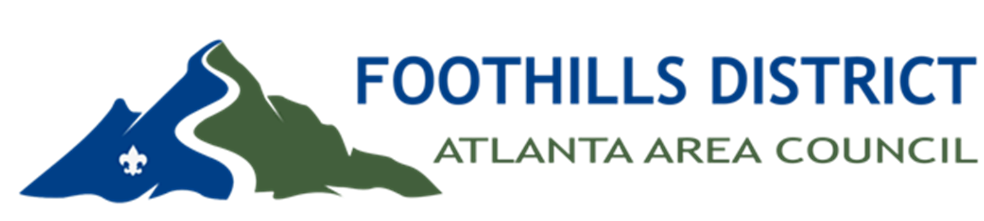 “We go overboard for Scouting”

Thank you for being a part of Foothills District’s celebration of our awesome Volunteers!